BAO Systems & OpenLMIS
OpenLMIS Trusted Partner
[Speaker Notes: Hi! I’m Tamara Goldschmidt, 
Global digital health and data company. We build data systems that empower our partners to make data-driven decisions to improve health outcomes.]
Company Profile
Founded in 2012
Headquarters in Washington, D.C.
Projects in 60+ countries
80+ Clients
60 Staff in 5 regions
Europe
Africa
North America
Caribbean
Central America
What We Do Best
Scale
Interoperability
Data Use
Hosting
Architecture
Data Model
Implementation
Capacity Building
Governance
OpenHIE
Standards
Connectors*
Systems Integration**
Turnkey - OpenLMIS POC
DHIS2 Analytics
Feedback Loops
Data Visualization
Predictive Analytics
Analytics Platform
*Tableau, Power BI, Kobo,Ona,  MS SQL
**Commcare, OpenMRS, OpenSRP, financial systems, LIS, cStock
[Speaker Notes: We’re best known for our DHIS2 work, but our services]
Host 300+ Servers
Software as a Service
Built on Amazon Cloud
High availability, high performance
BAO Manager - Self-service system manager
Compliance and Security
HIPPA/FISMA/FIPS - 140
GDPR
Pay for what you use
Hosting Plans
Standard
Continuous Analytics
Hosting
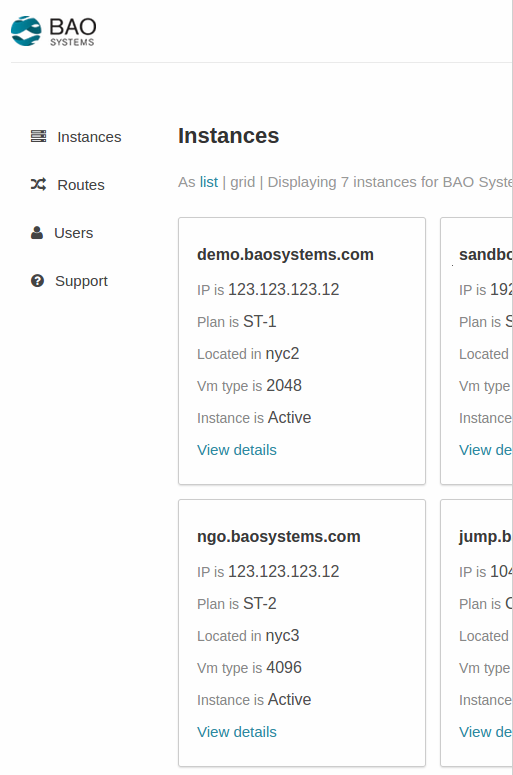 [Speaker Notes: We want to offer this for OpenLMIS]
OpenLMIS - DHIS2 Turnkey Interop.
Submitting New Stock Cards
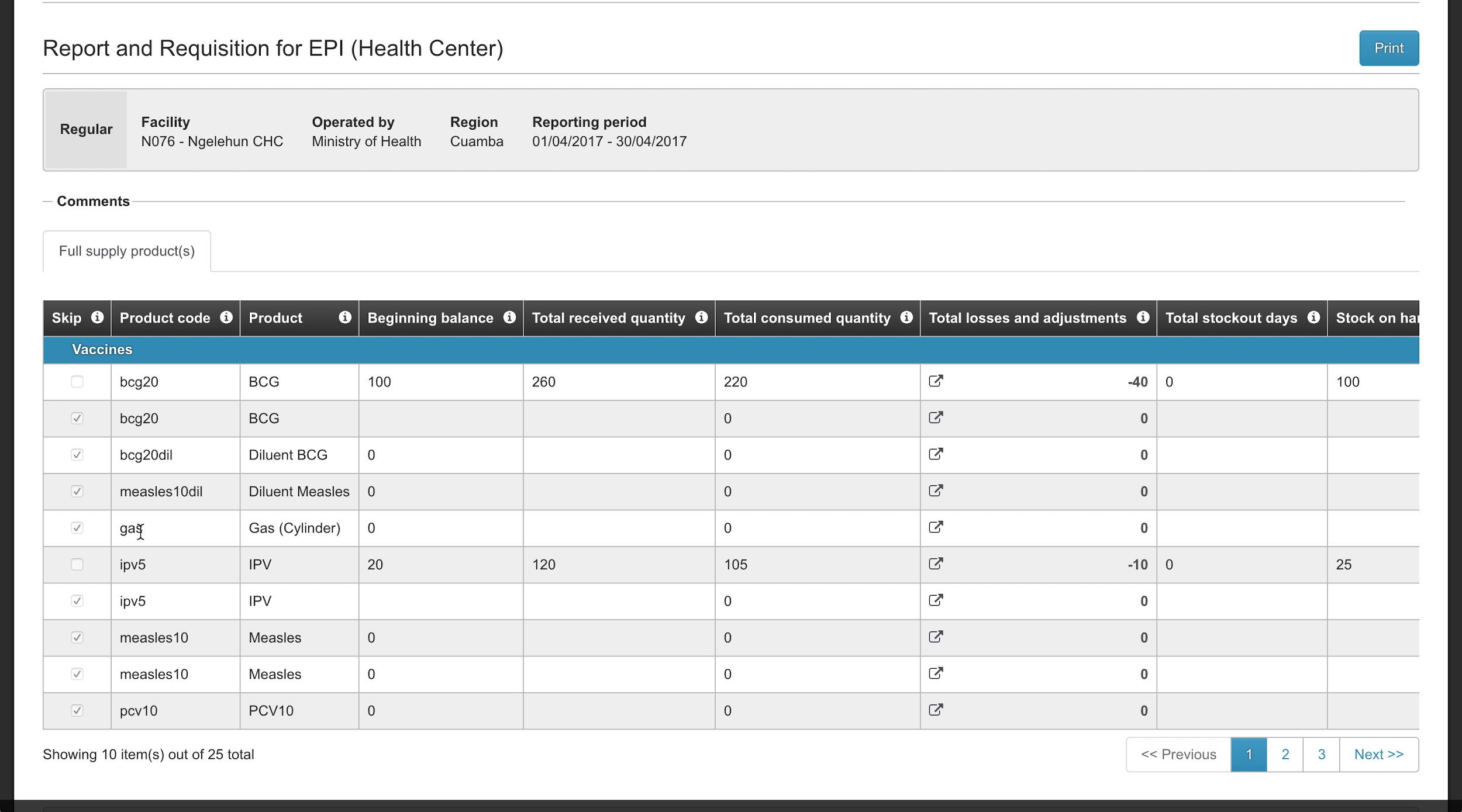 OpenLMIS - DHIS2 Turnkey Interop.
Submitting New Stock Cards
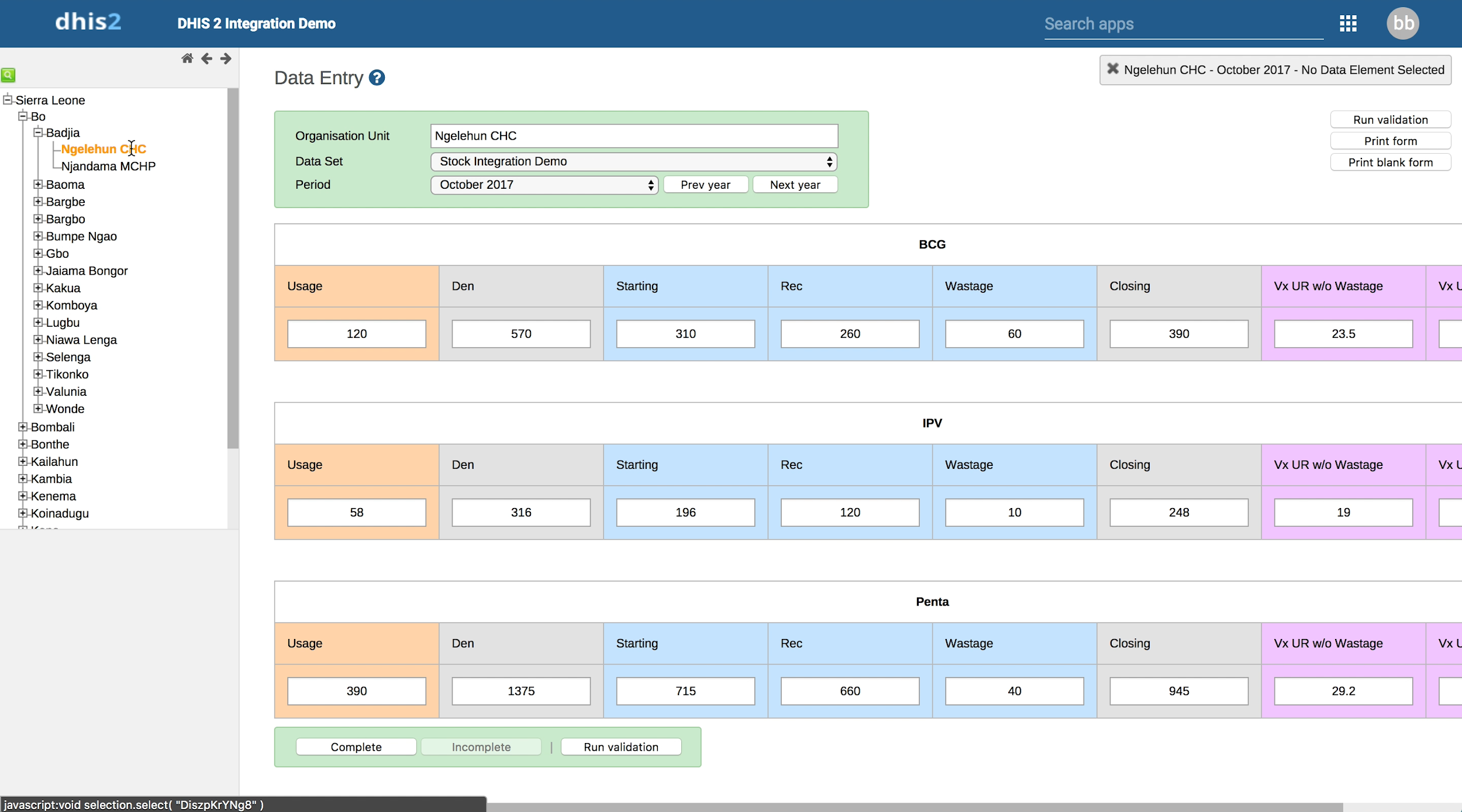 Other BAO Initiatives
DHIS 2 → Tableau Connector
DHIS 2 App Development (BIF, Custom Dashboards, etc.)
DHIS 2 Integration Driver
“Connectors” (Kobo, etc.)
DHIS 2 Annual Symposium  
SDG Portal Concept
Trainings / Capacity Building
Our Clients
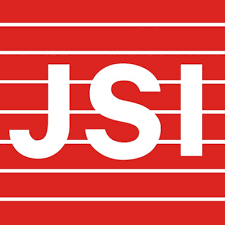 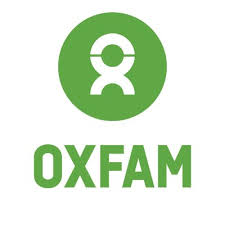 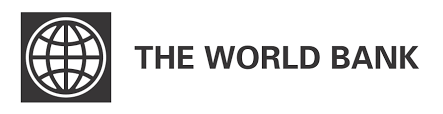 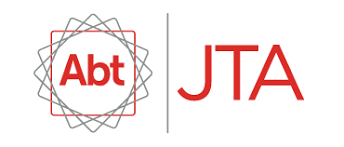 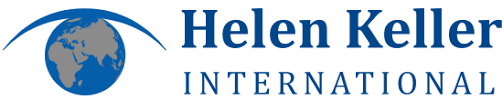 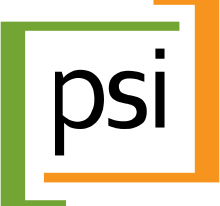 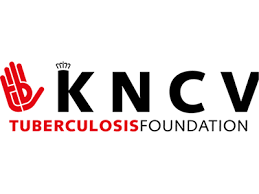 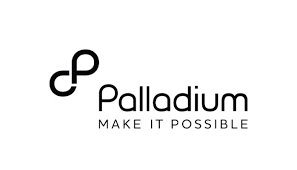 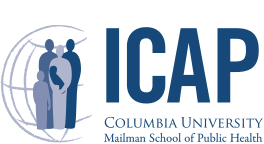 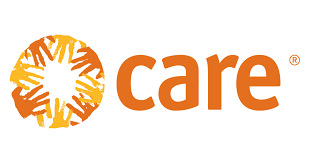 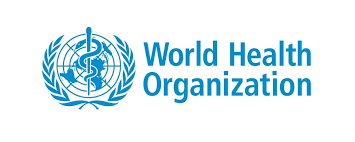 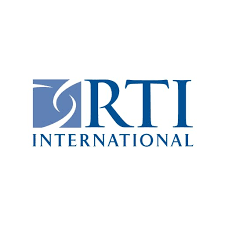 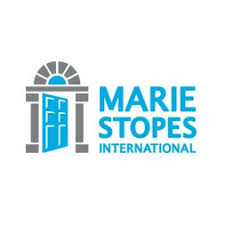 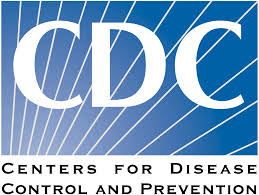 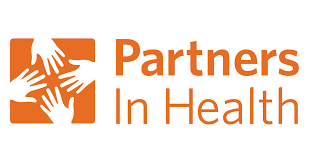 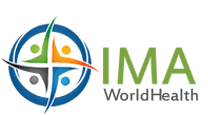 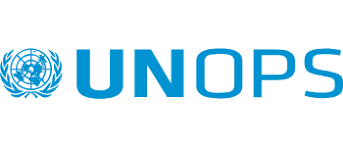 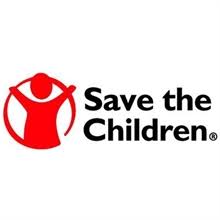 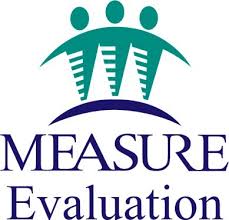 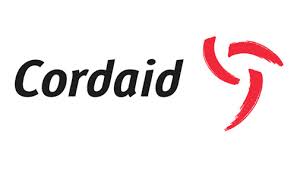 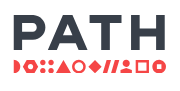 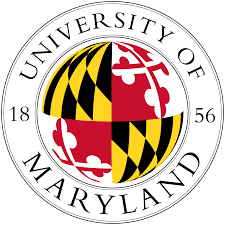 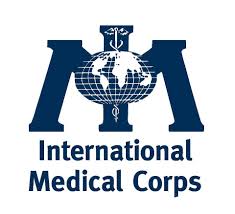 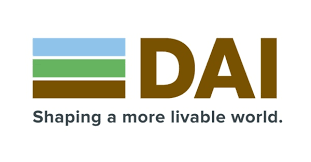 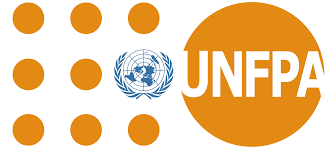 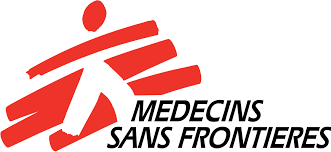 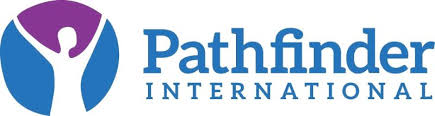 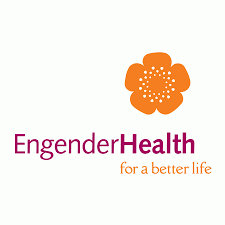 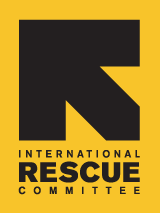 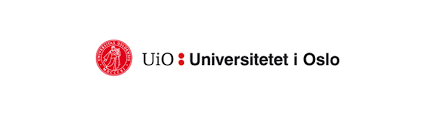 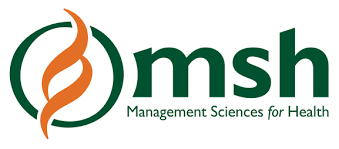 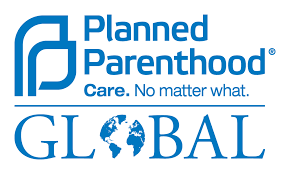 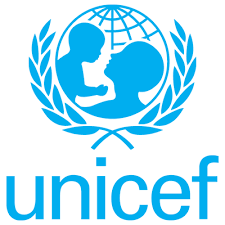 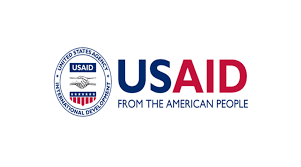 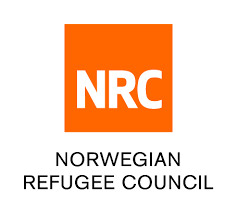 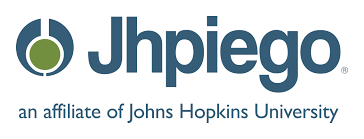 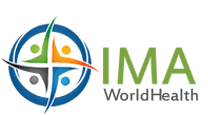 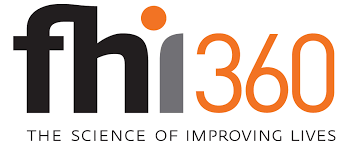 FOR MORE INFORMATION CONTACT: 
Tamara Goldschmidt, Business Development Lead
tgoldschmidt@@baosystems.com